Cell Cycle & Mitosis
Cell & Nucleus Dividing
Cell Cycle
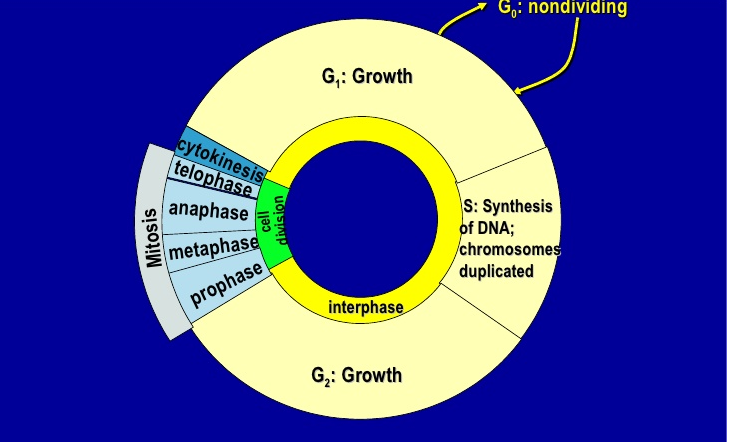 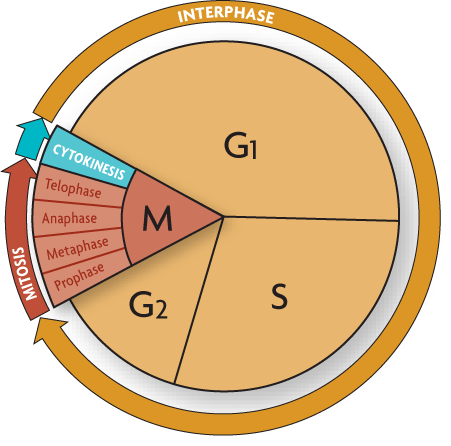 Interphase (G1, S, G2)
G1 – Cell grows
S (synthesis phase) – DNA replicates
G2 -  Cell prepares for mitosis (nuclear division)
Mitosis (PMAT)
Prophase
Centrioles produce spindle fiber
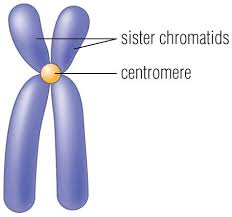 Metaphase
Anaphase
Spindle fibers pull chromosome copies apart
Telophase (end of mitosis) & Cytoskinesis
Animal Mitosis -- Review
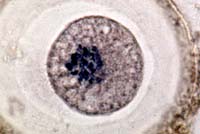 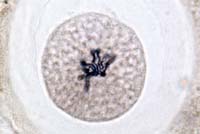 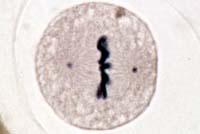 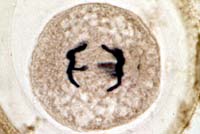 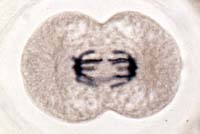 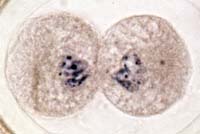 Plants
Cell does not split using cleaving, instead, a cell plate divides both sides
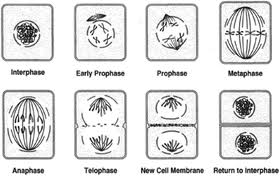 Why Would Cell Need to Divide?
Growth
Repair
Replacement

https://www.youtube.com/watch?v=JcZQkmooyPk